2018
Service Dealer Conference
James Price
The Business
480ha of Cotswold Brash Soils plus 200ha heavy(ish) clay
 Annual Rainfall 580mm
 1 Full time member of staff plus part time help
 140ha owned - remainder tenanted & contract farmed
 Family farming business
 Limited company for all contracting
What is my machinery policy?
Flexible depending on needs
 Most tractors new or ex demo, until this year
 Cultivation kit is never new
 Good workshop facilities
 We don’t do a lot of hours
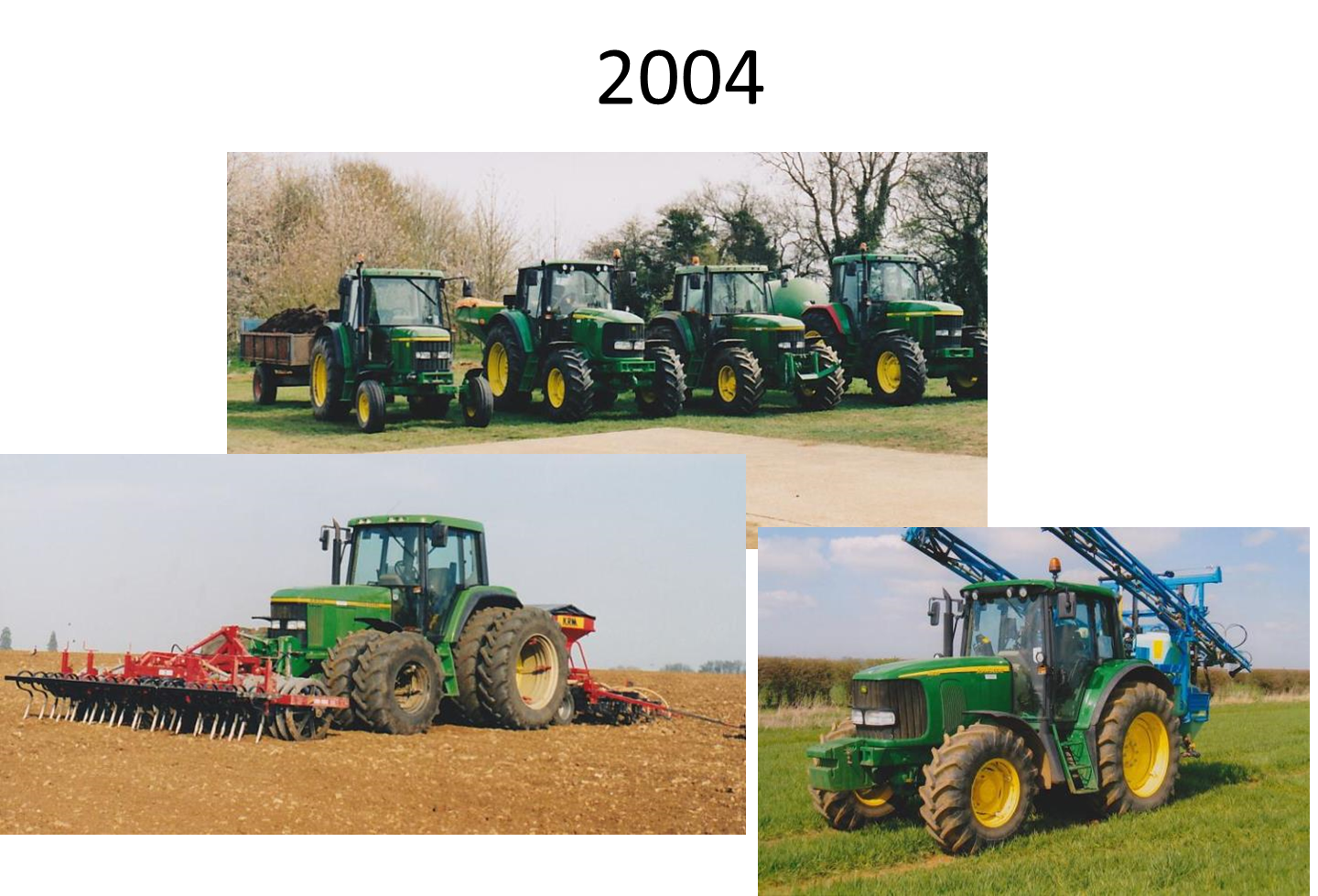 2013
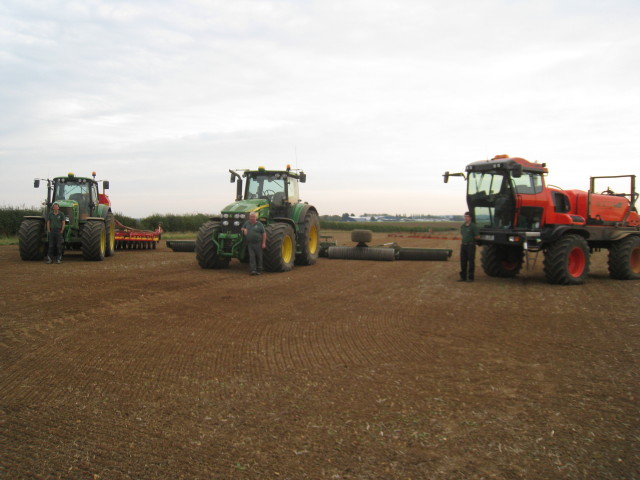 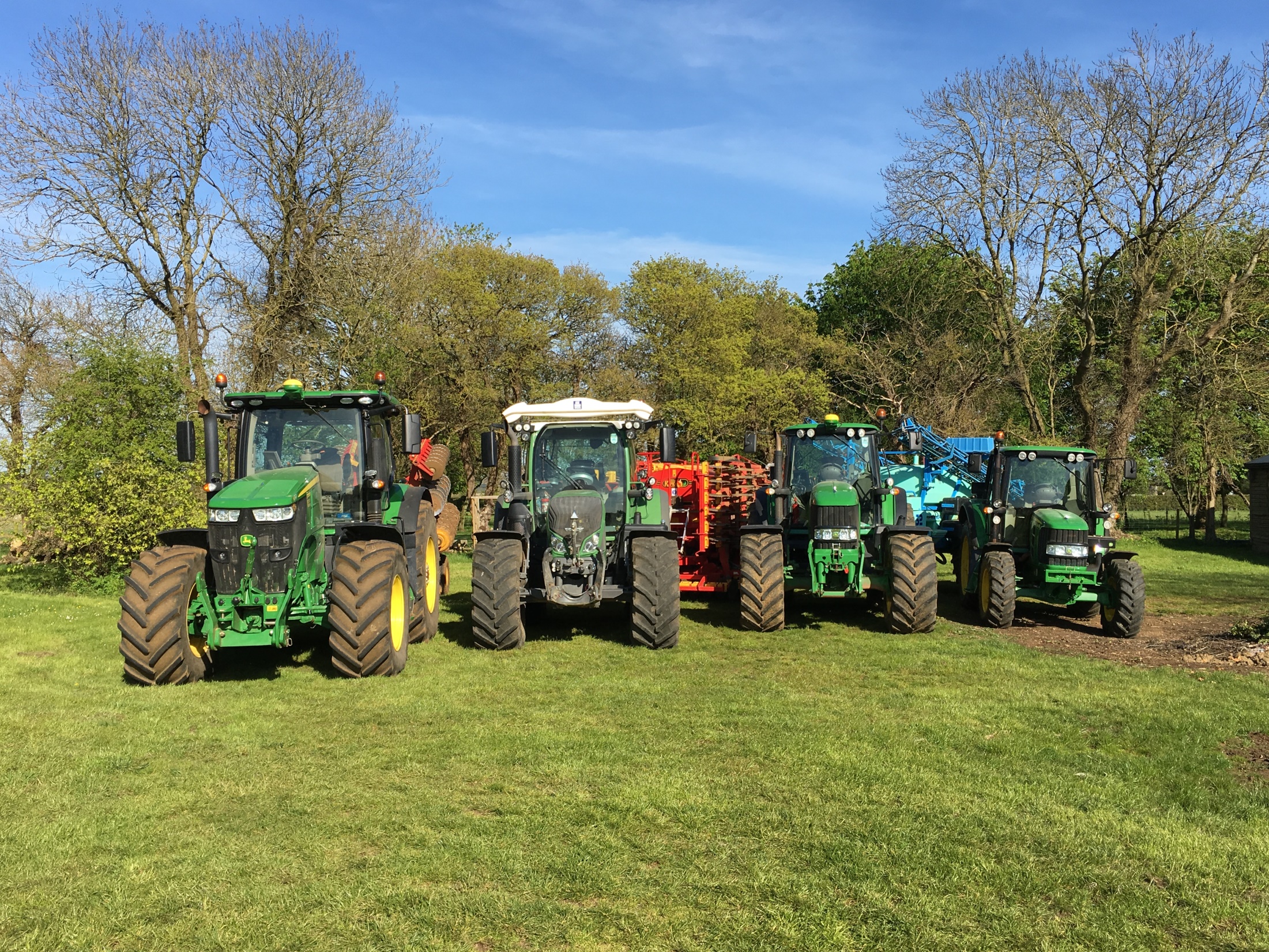 2016
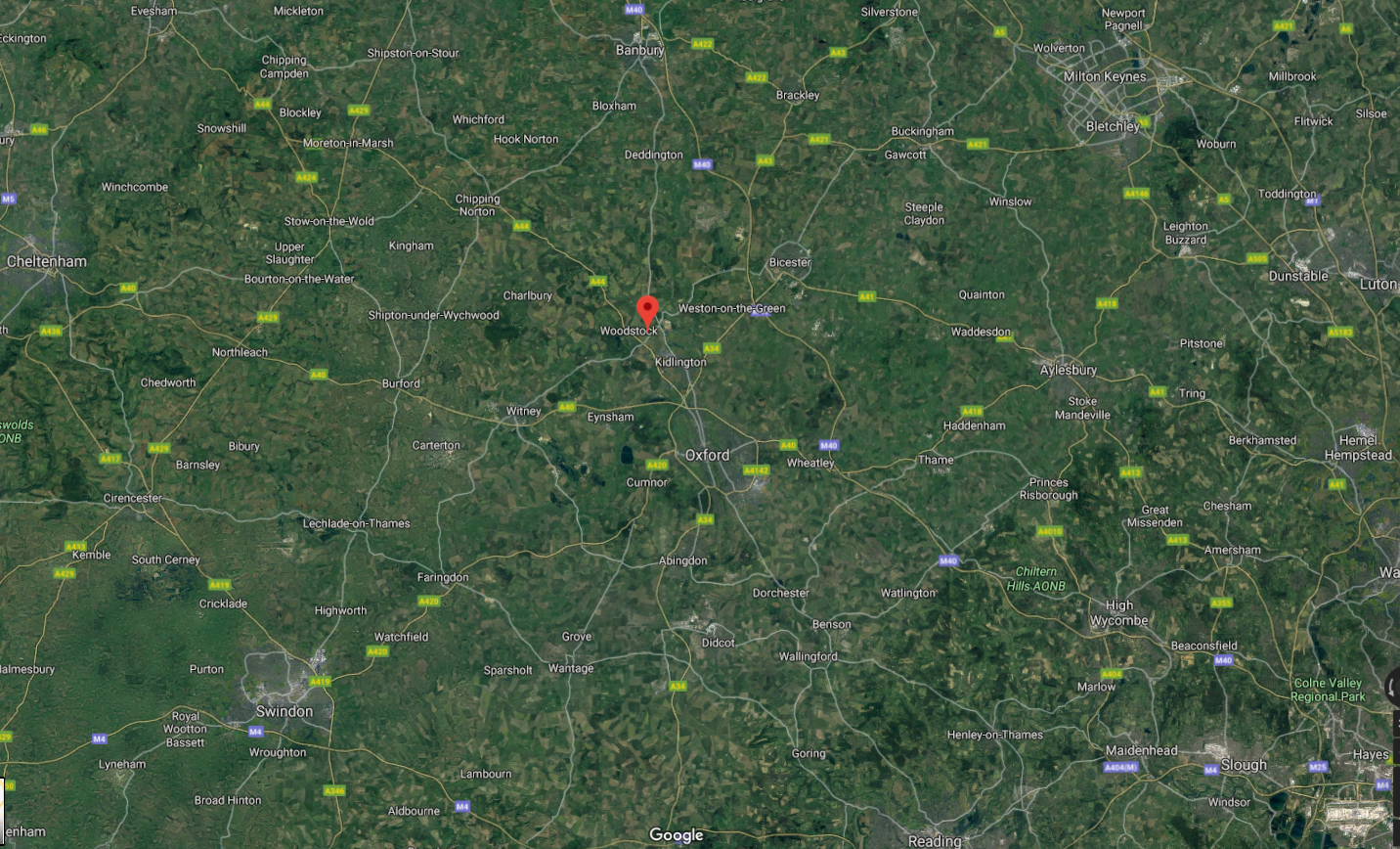 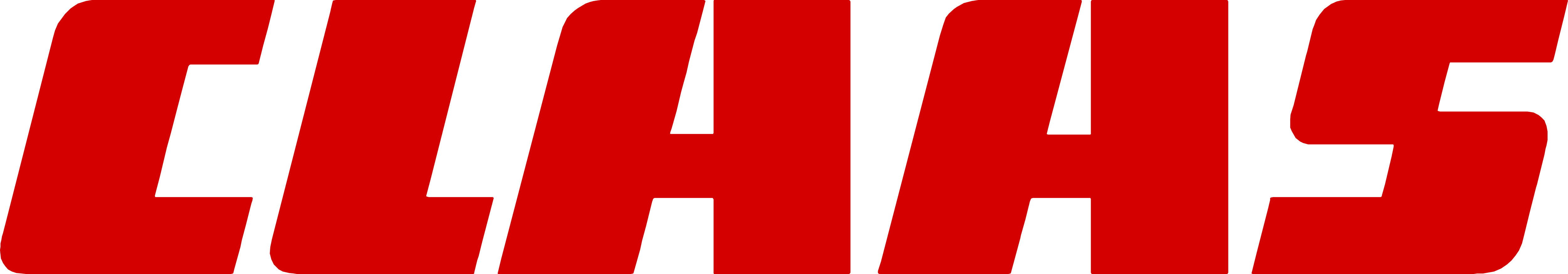 Content 01
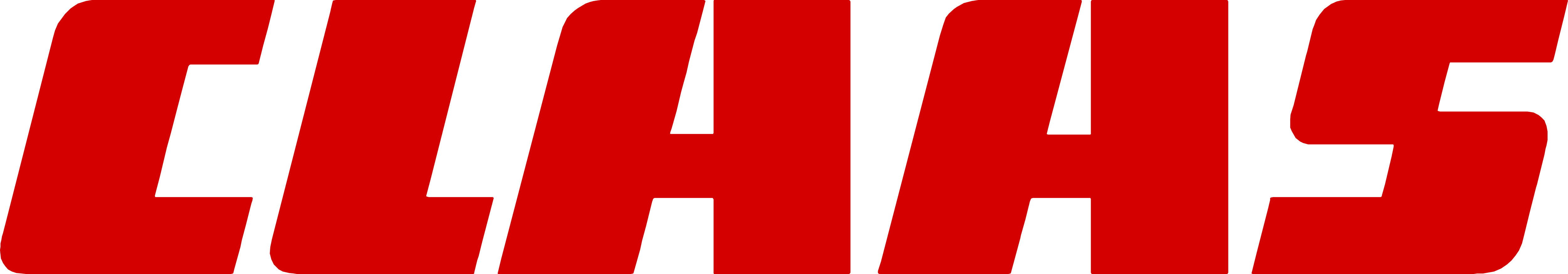 8 miles
19 miles
Lorem ipsum dolor sit amet, consectetuer adipiscing elit. Maecenas porttitor congue massa. Fusce posuere, magna sed pulvinar ultricies, purus lectus malesuada libero, sit amet commodo magna eros quis urna.
Nunc viverra imperdiet enim. Fusce est. Vivamus a tellus.
Pellentesque habitant morbi tristique senectus et netus et malesuada fames ac turpis egestas. Proin pharetra nonummy pede. Mauris et orci.
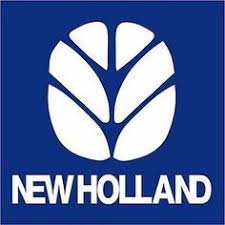 35 miles
18 miles
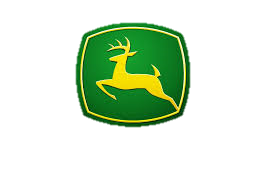 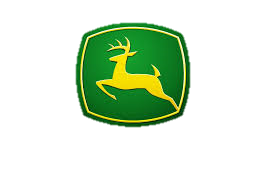 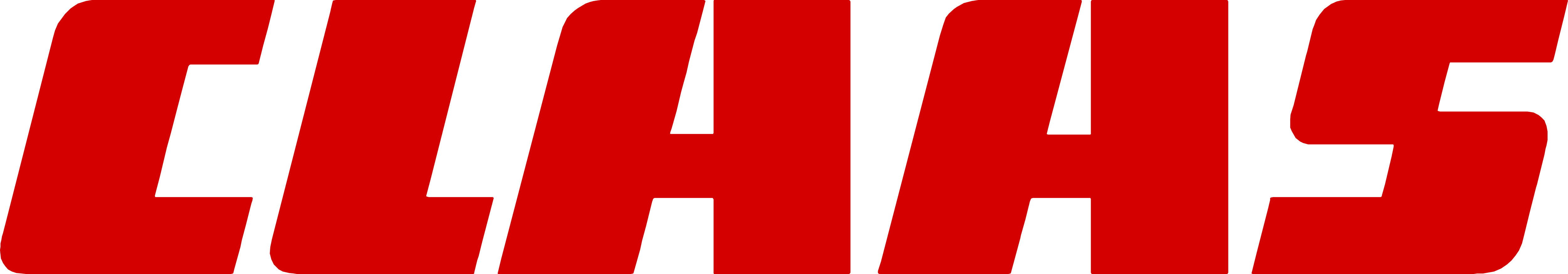 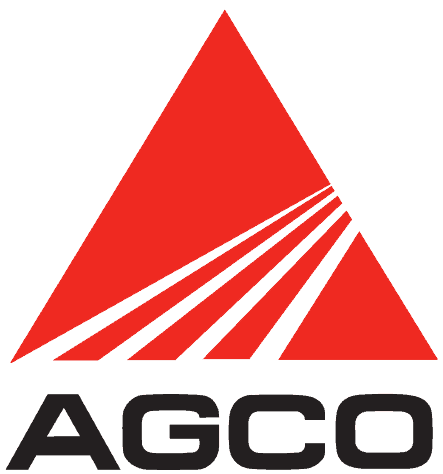 23 miles
40 miles
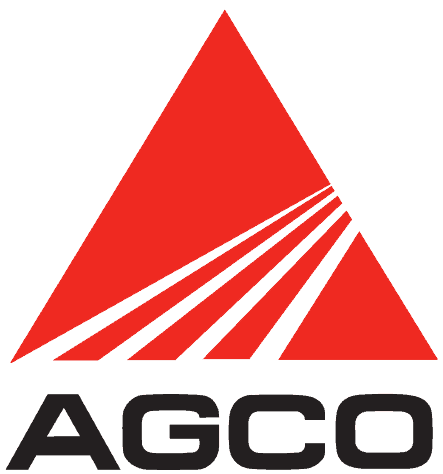 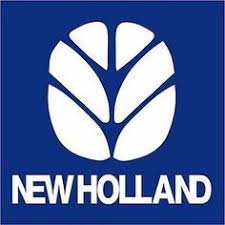 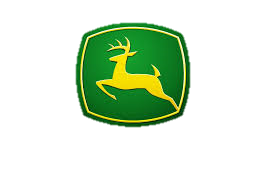 8
What I look for in a dealership
Support
 Service
 Parts
 Advice
 Ability to fulfill my business requirements
 Finance options
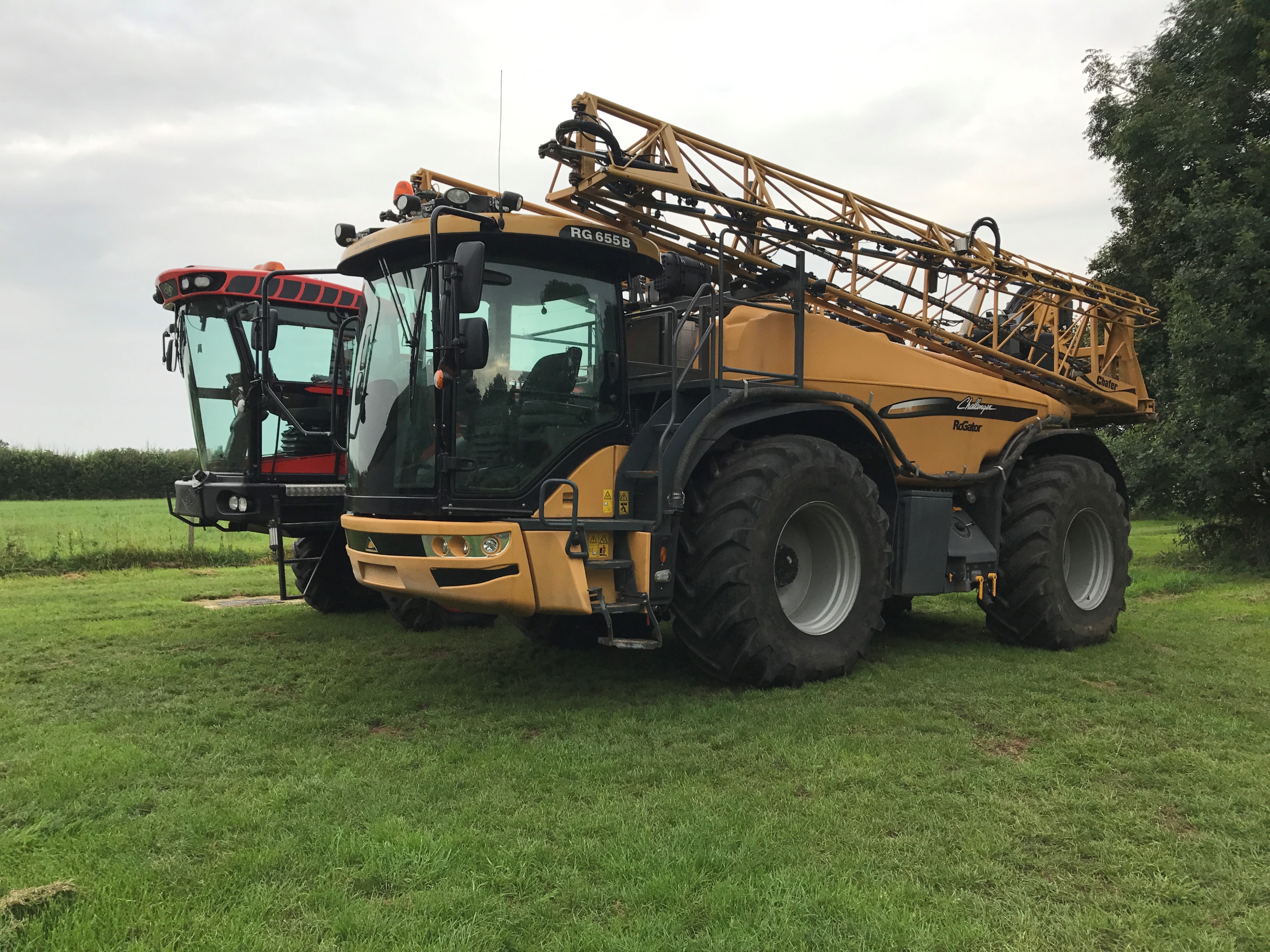 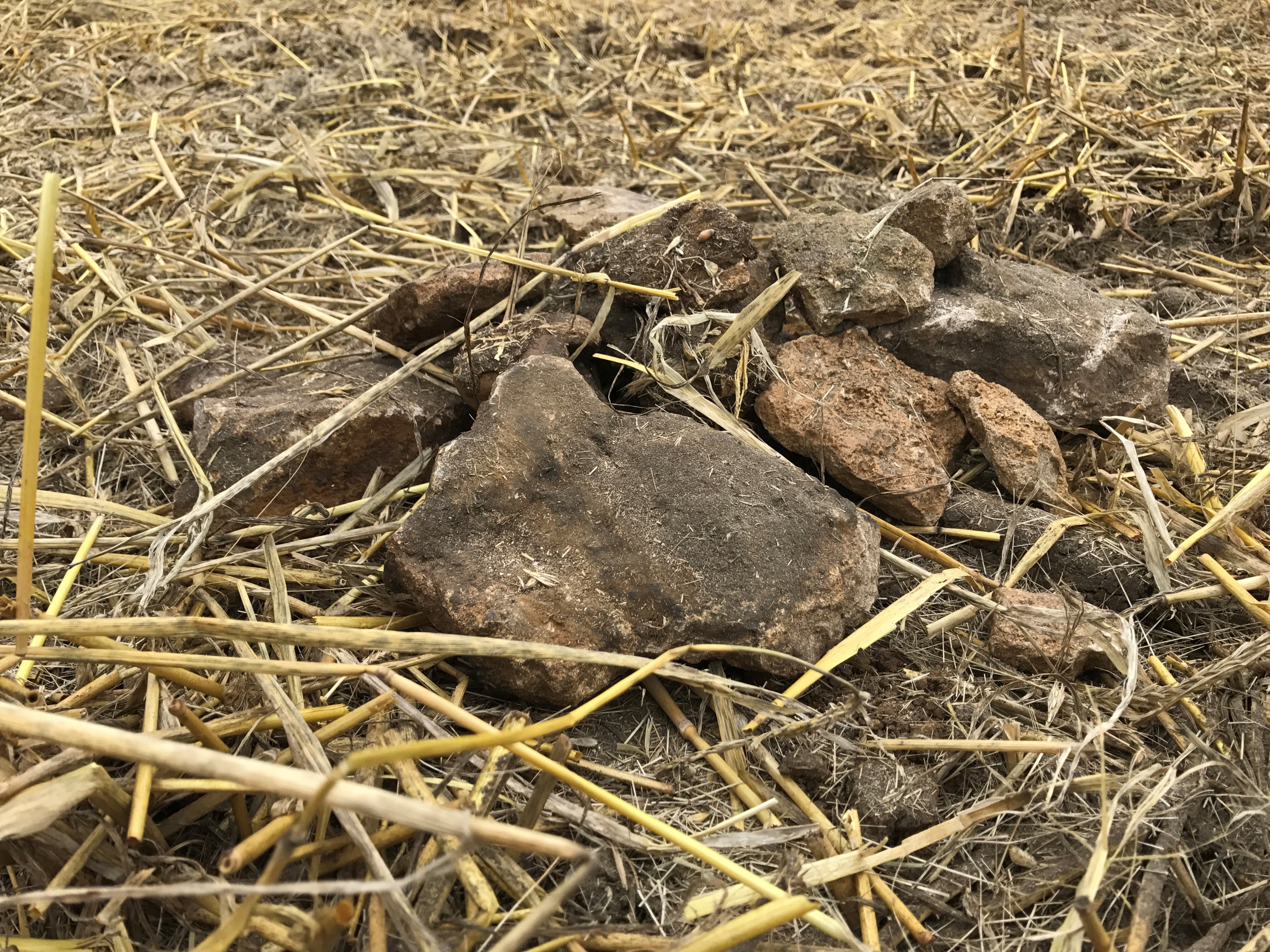 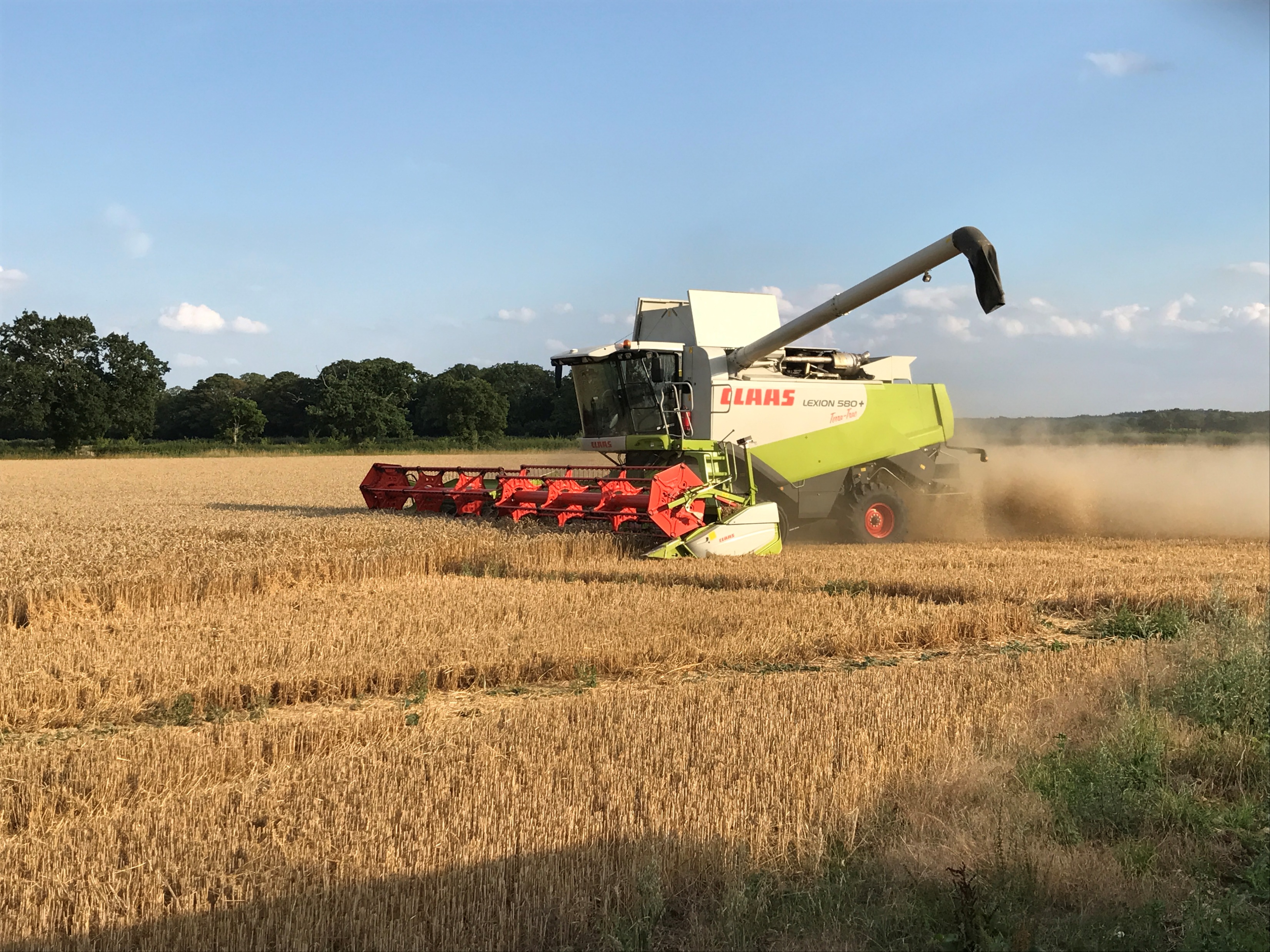 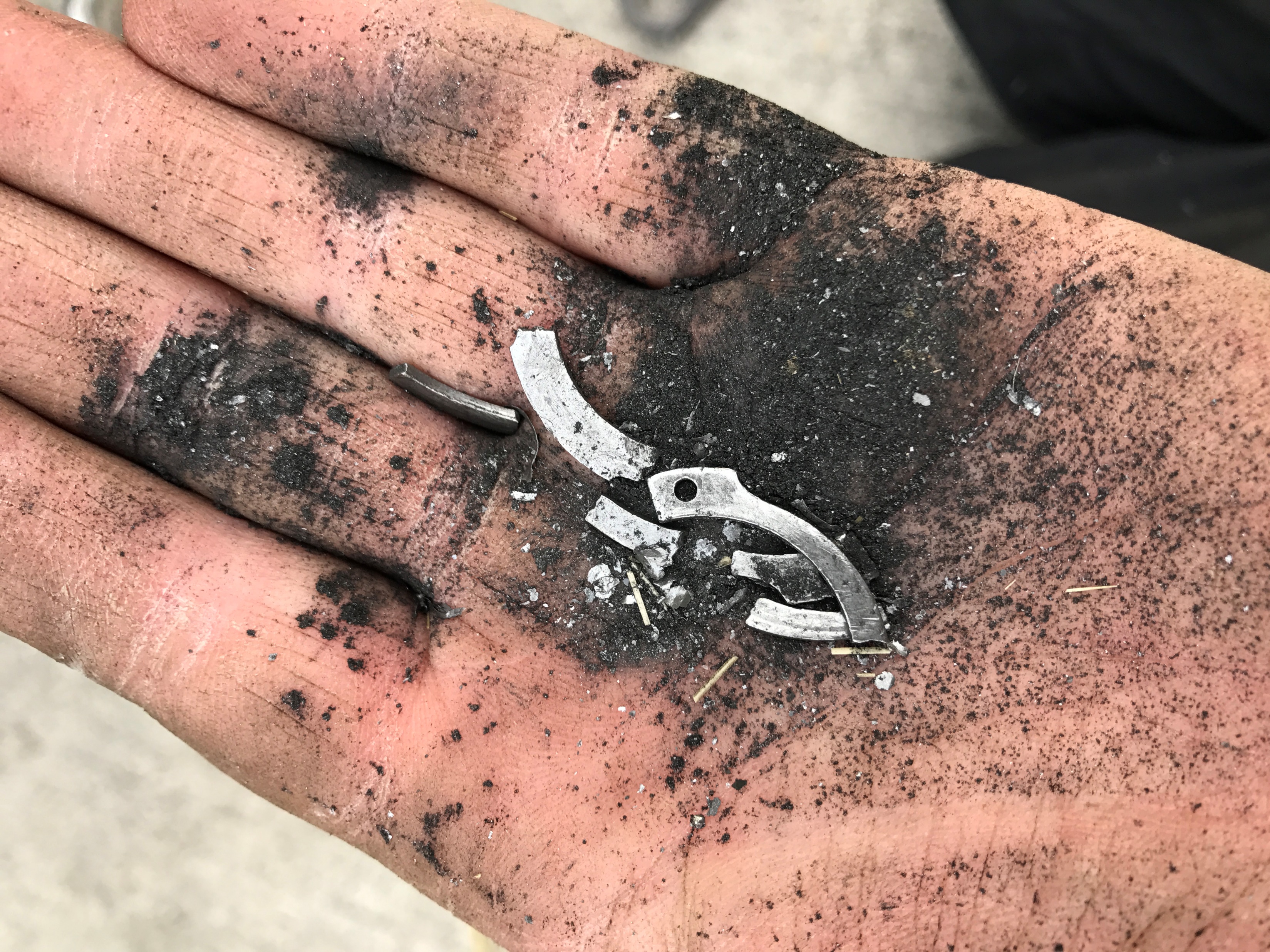 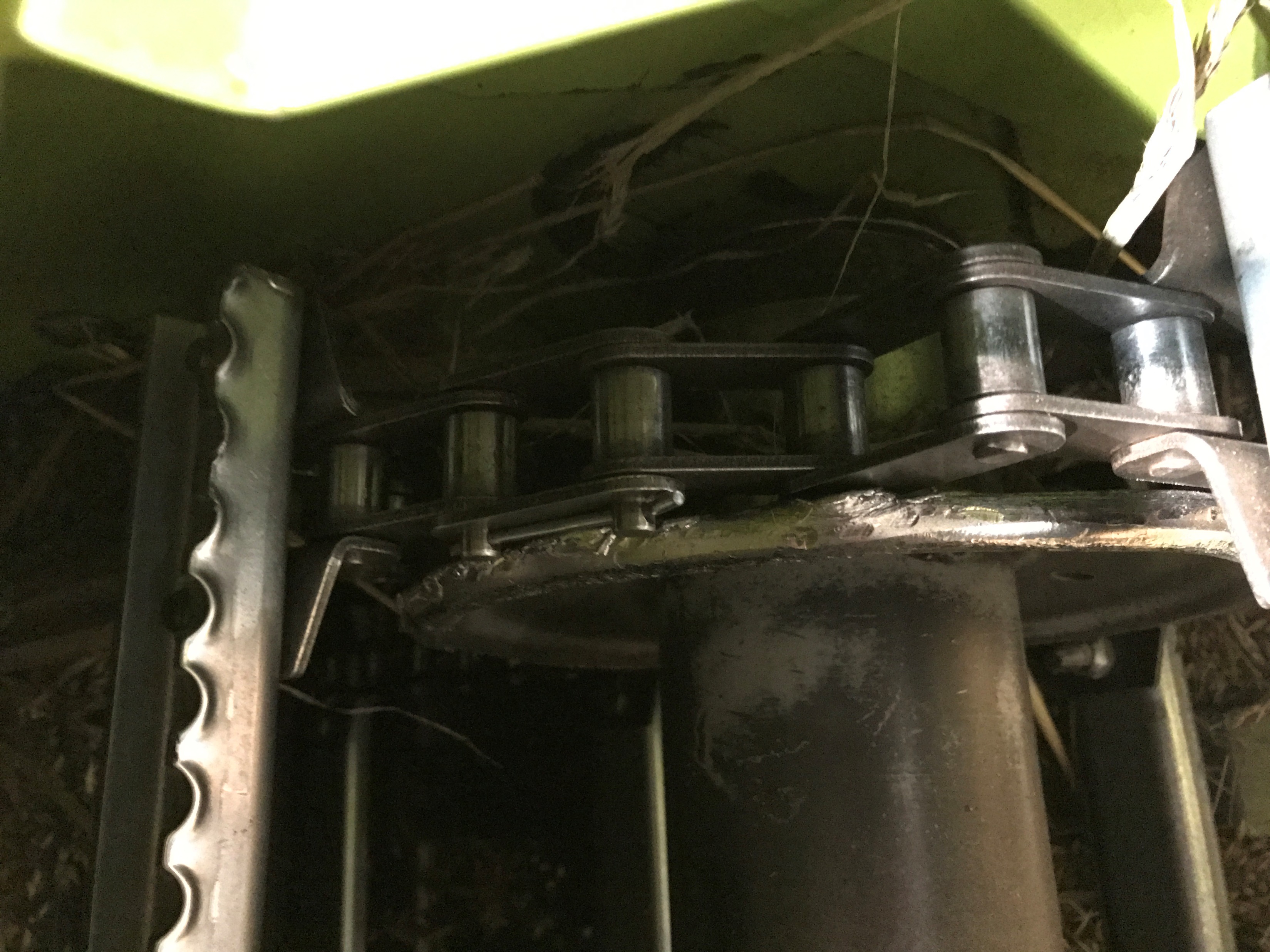 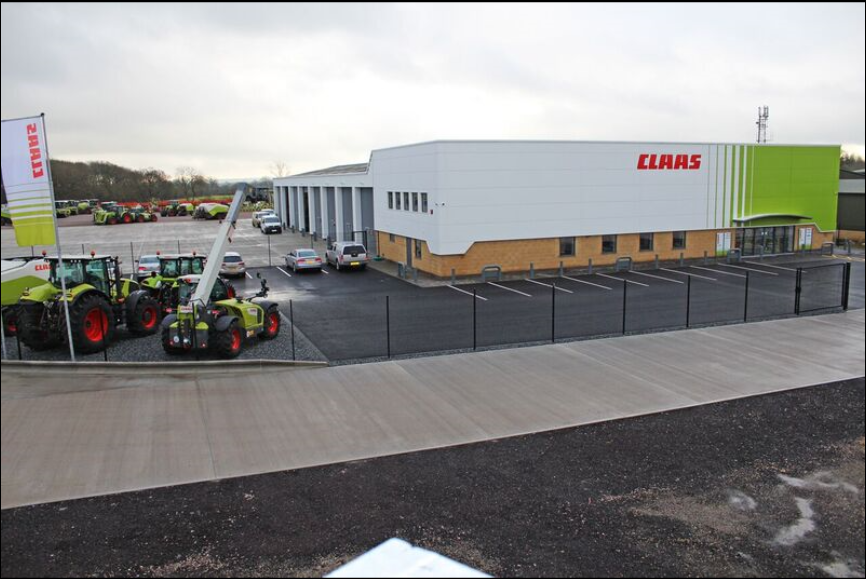 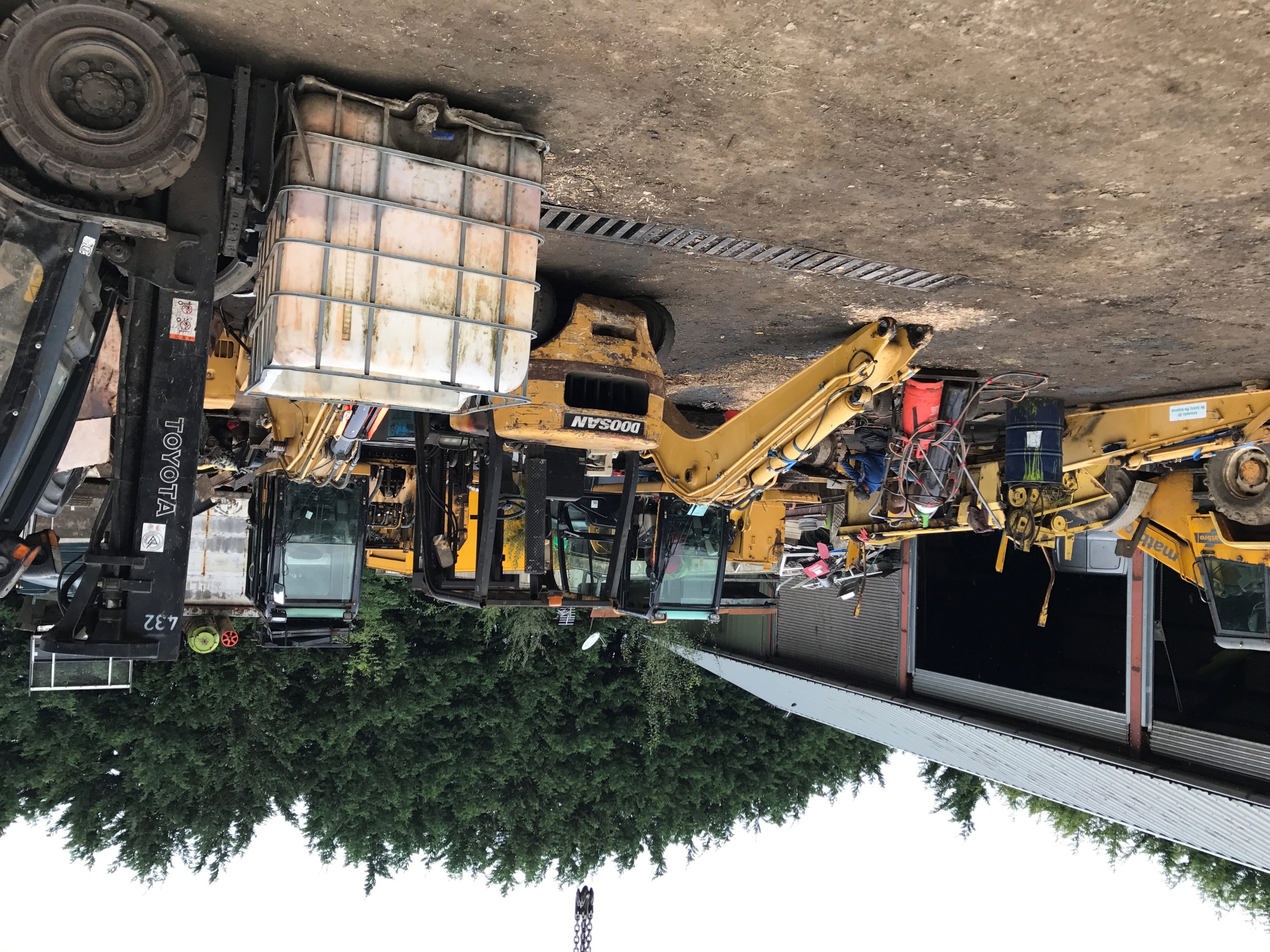 Issues for local dealers
The Internet
 Ebay
 Mascus/Agriaffaires
 Price comparison
 Polarization of business types around the country
My Advice for selling
Pictures pictures pictures
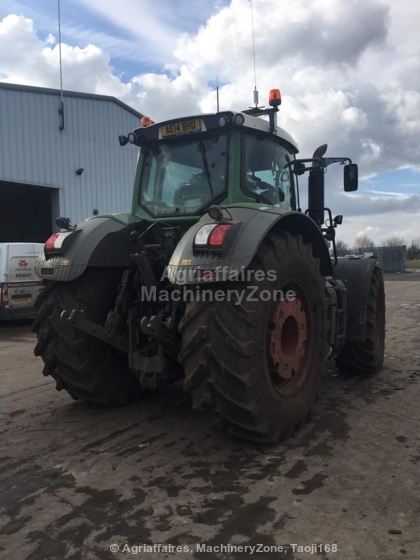 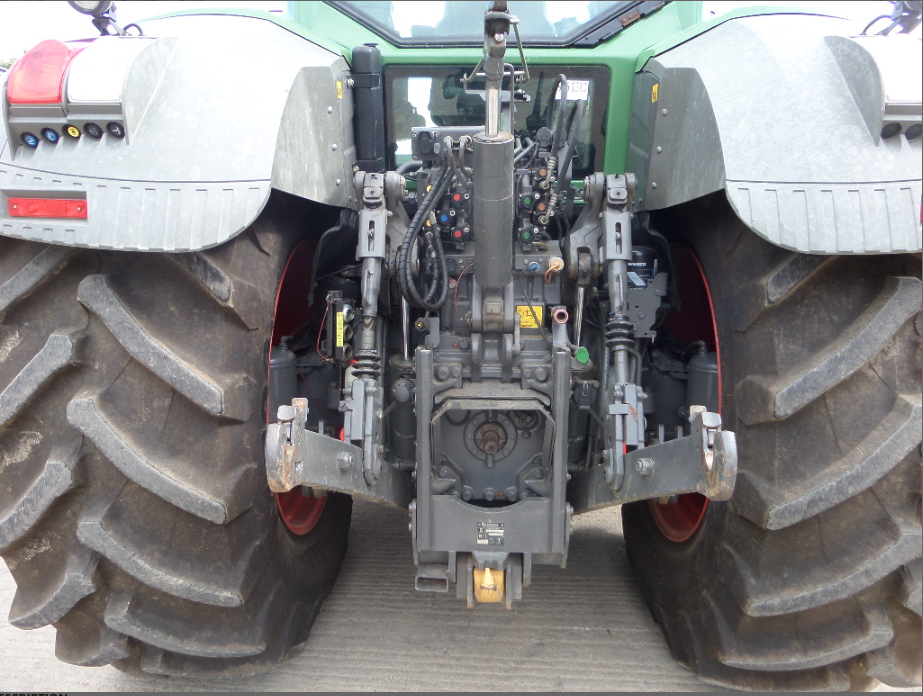 My Advice for selling
Pictures pictures pictures
 Follow up leads
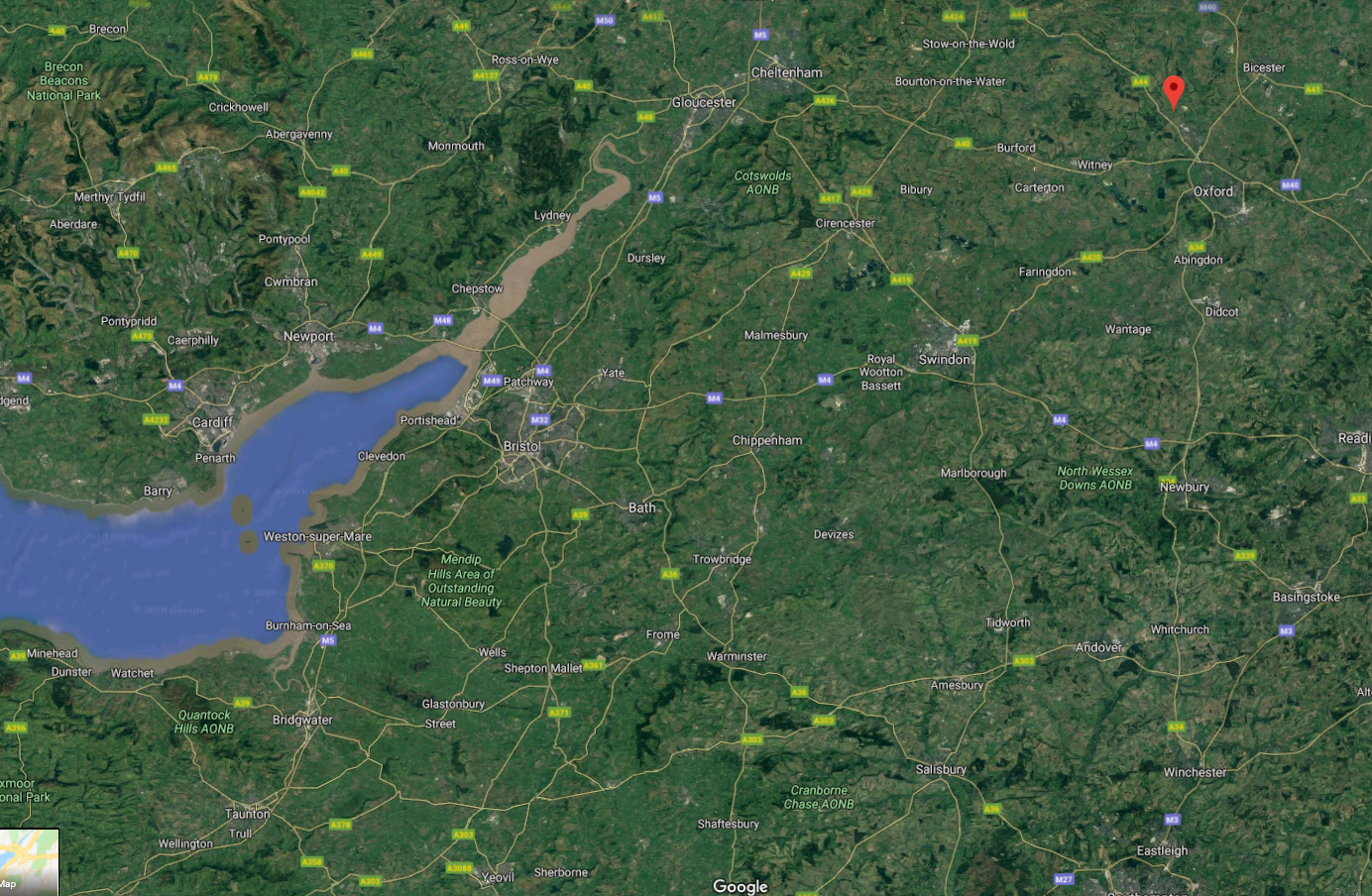 My Advice for selling
Pictures pictures pictures
 Follow up leads
 Honesty, explain figures
 Transport
 Don’t pester, we can be busy people!
Aftersales
Service agreements
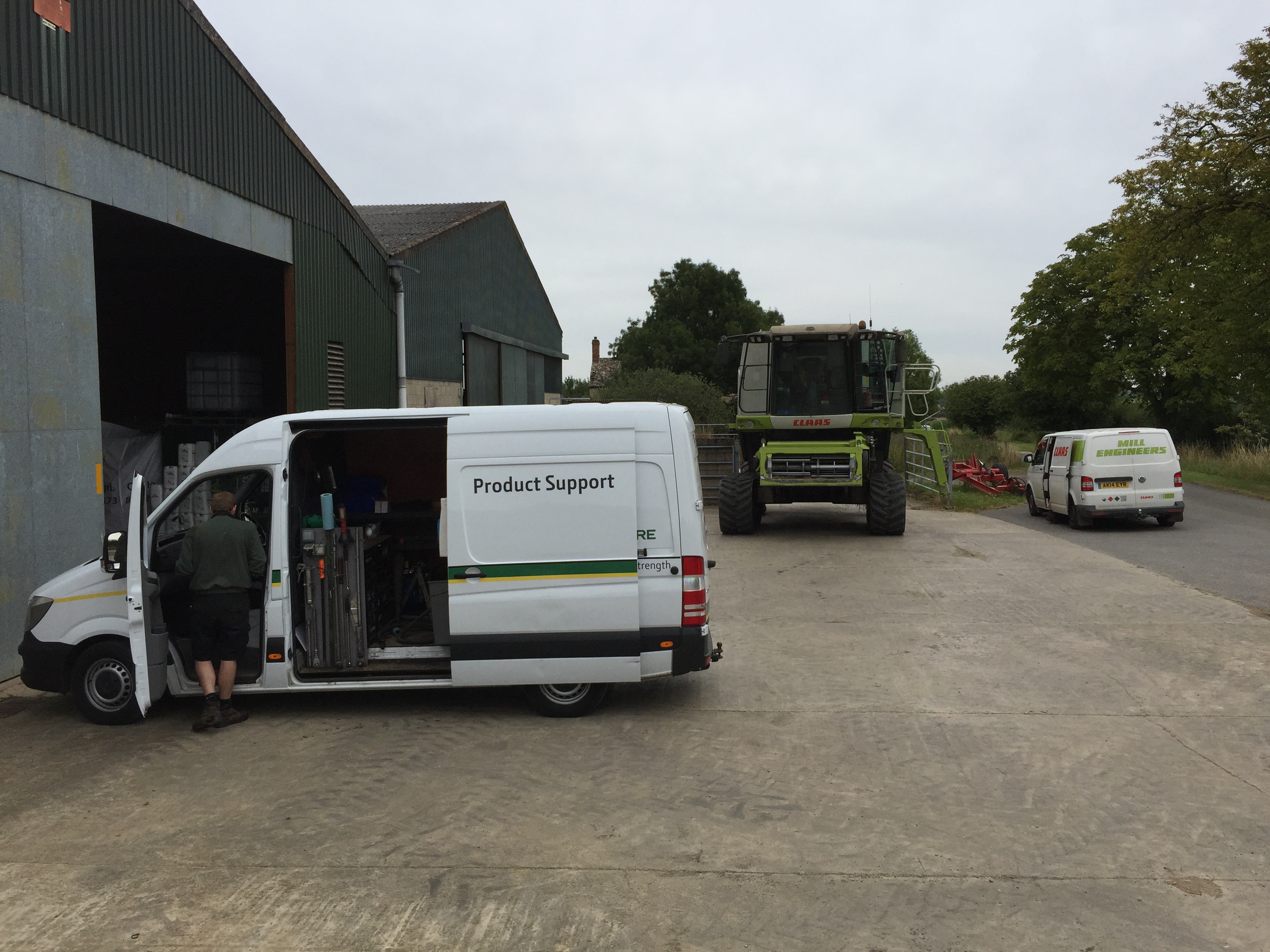 Aftersales
Service agreements
 Excellent workshop facilities
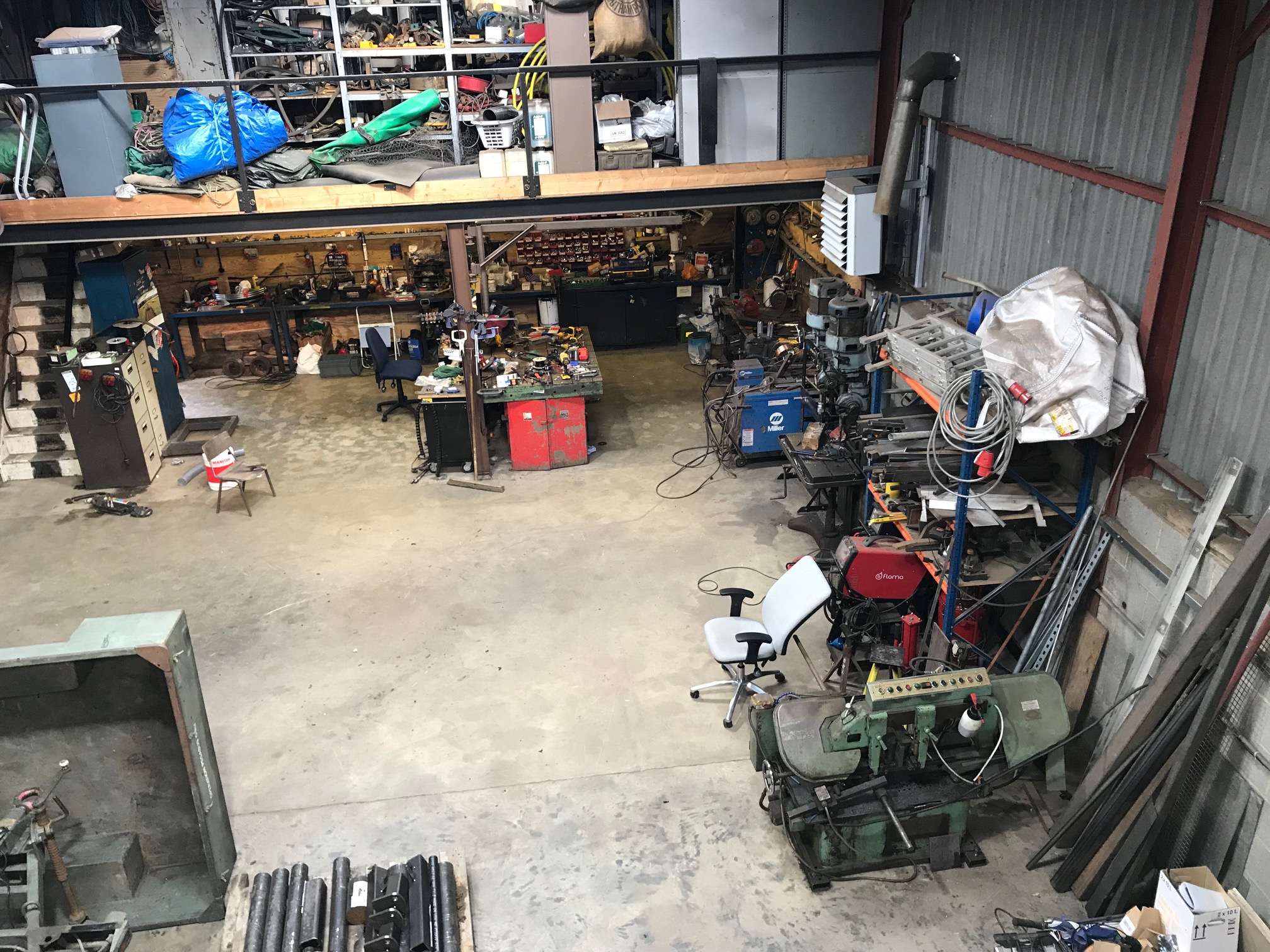 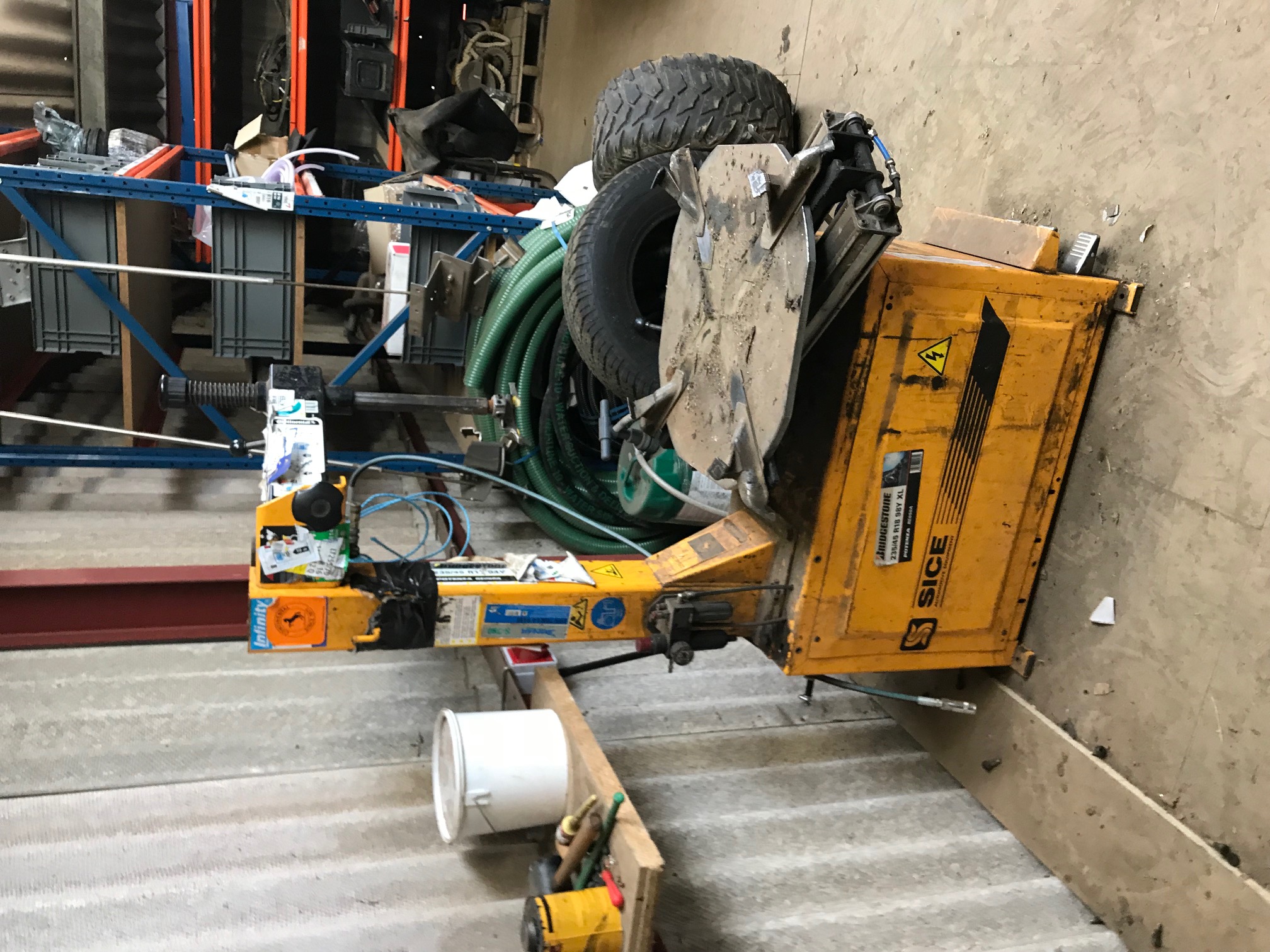 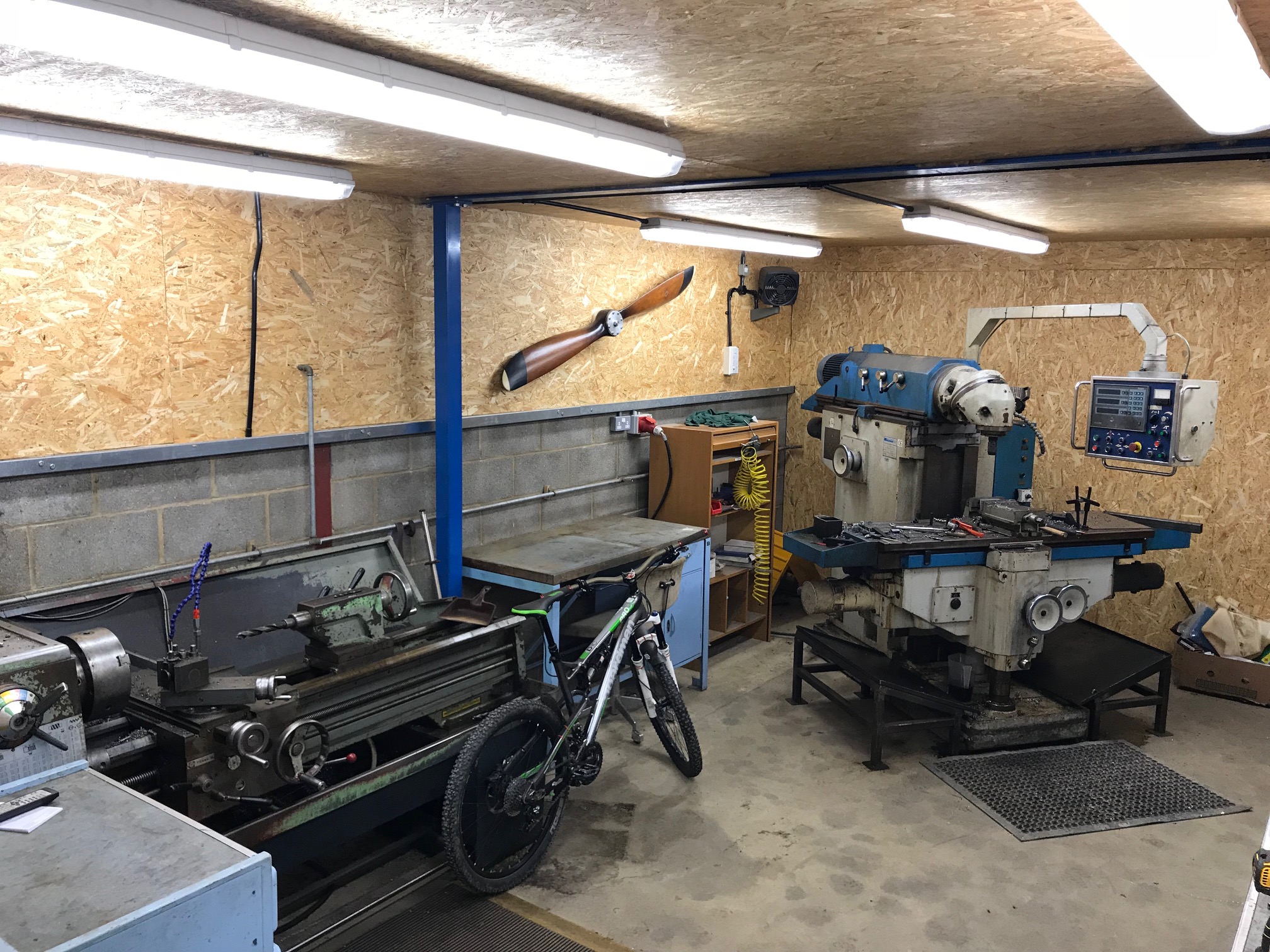 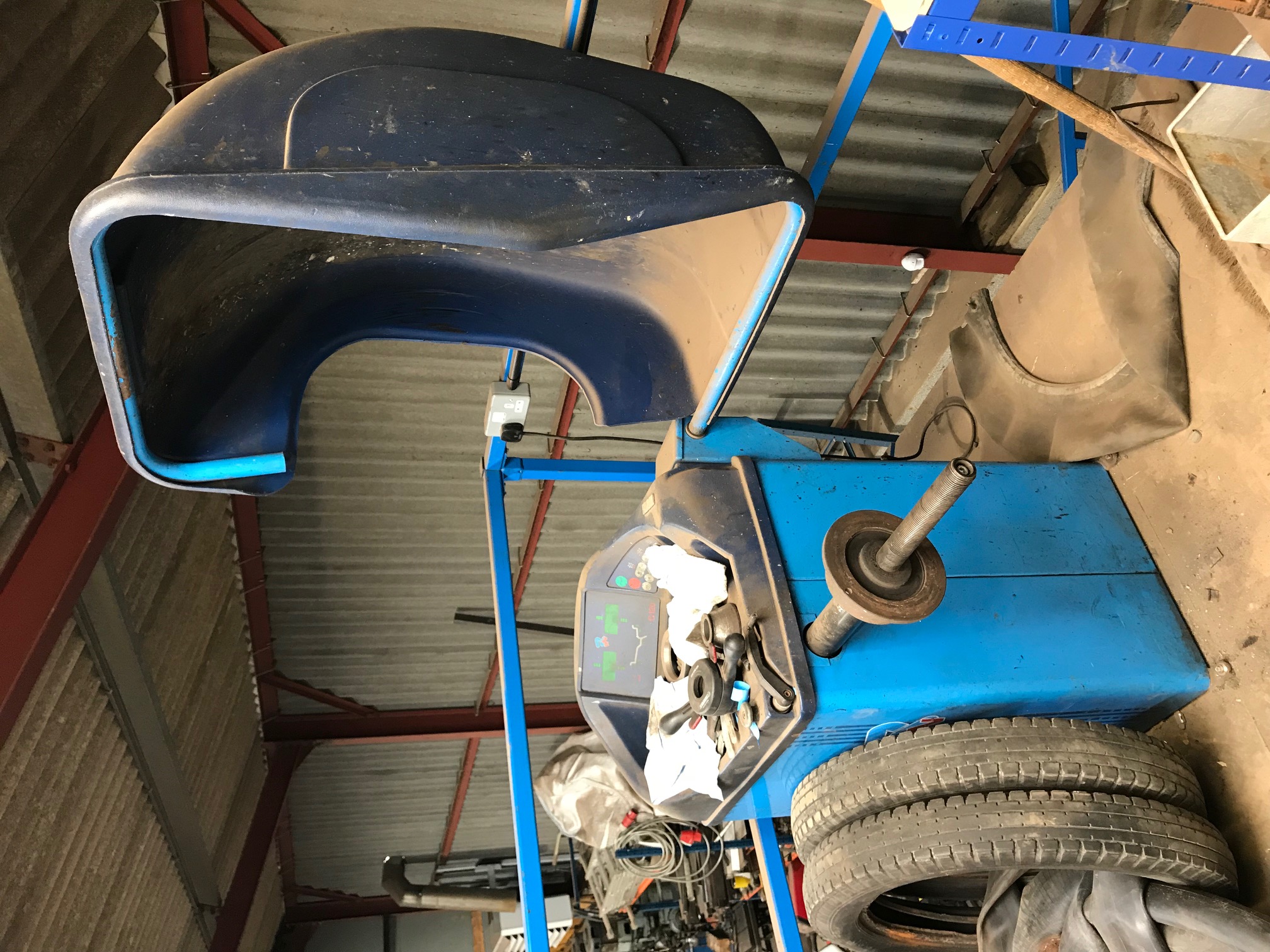 Aftersales
Service agreements
 Excellent workshop facilities
 Flexible
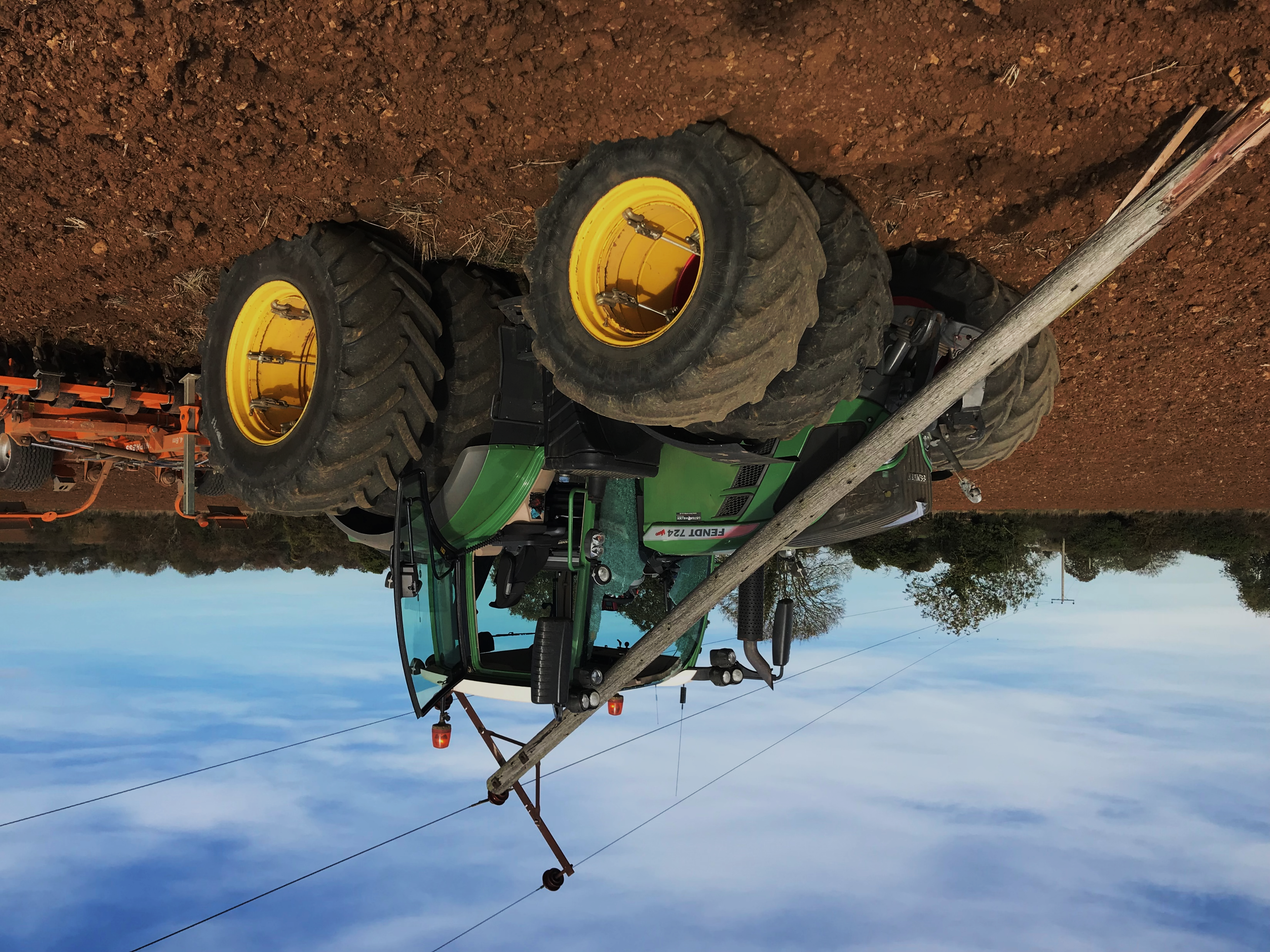 And Finally……..
James Price
T: 07970 020403
E: James@perdiswellfarm.co.uk